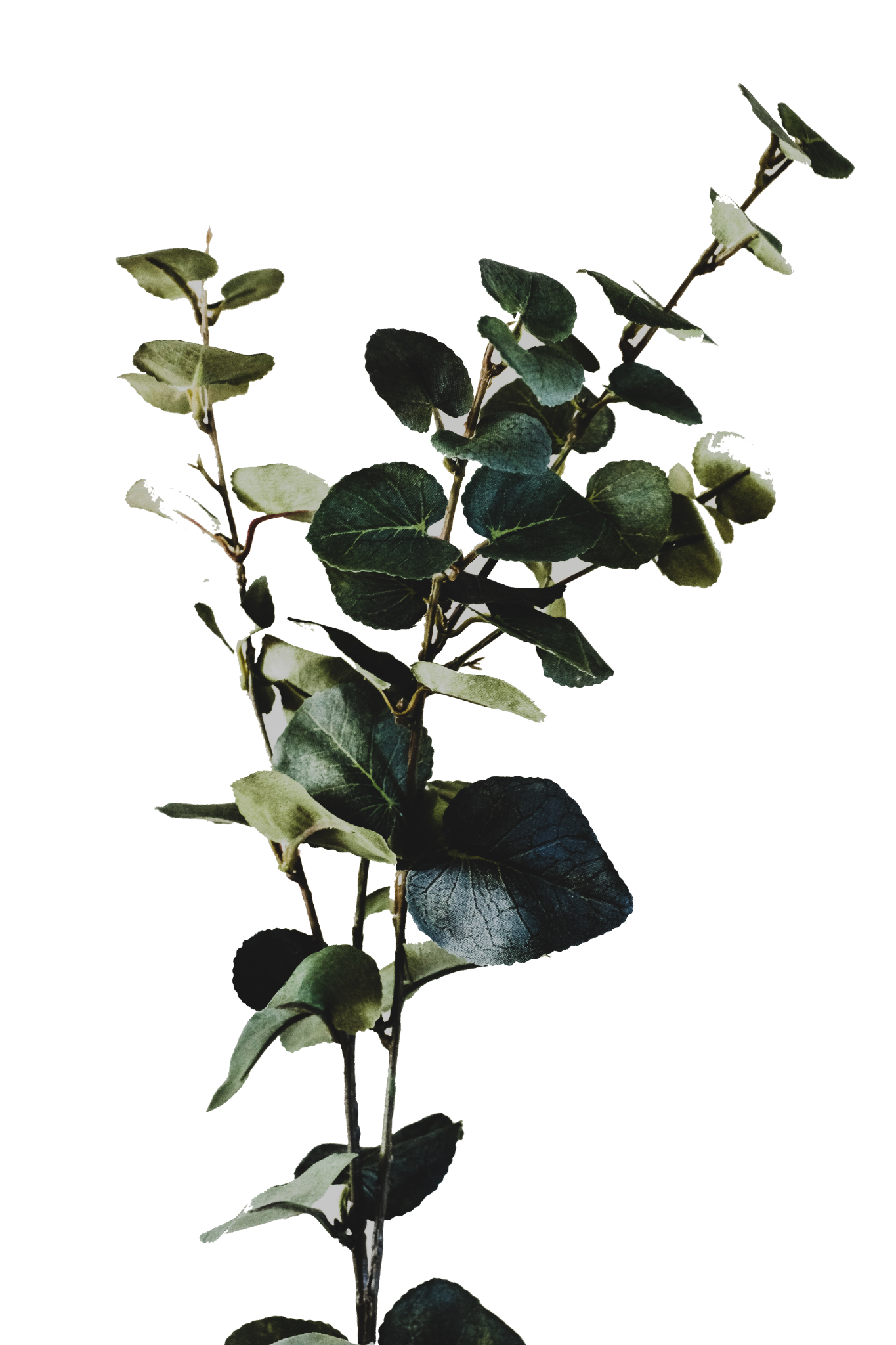 Associate Executive Director
Search & 
Appointment Process
Goals for Tonight
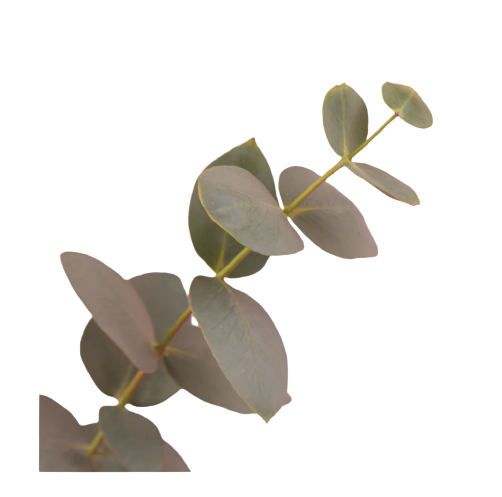 Approve  Job Description
Approve  Salary Schedule
Approve updated Organizational Chart
 Approve the Timeline
 Nominate Board Member for Screening Team

 Nominate Board Member for Interview Team
proposed
 timeline for hiring
April 1-8
April 26-27
April 11-12
April 19 - 20
April 20-21
Interviews
Each candidate will interview with both teams
Interview teams select final candidate to bring to the boards
Position offered to final candidate.
Announce final candidate to boards in closed session at regular meeting
Posting for the position is Open
Select Paper 

Screening Group  & Interview Groups
(both include nominated board member from each board)
Paper Screening to narrow interview pool to four candidates
Meeting: candidate review, solidify interviews & questions
Invite candidates to interview
Interview & Selection Process
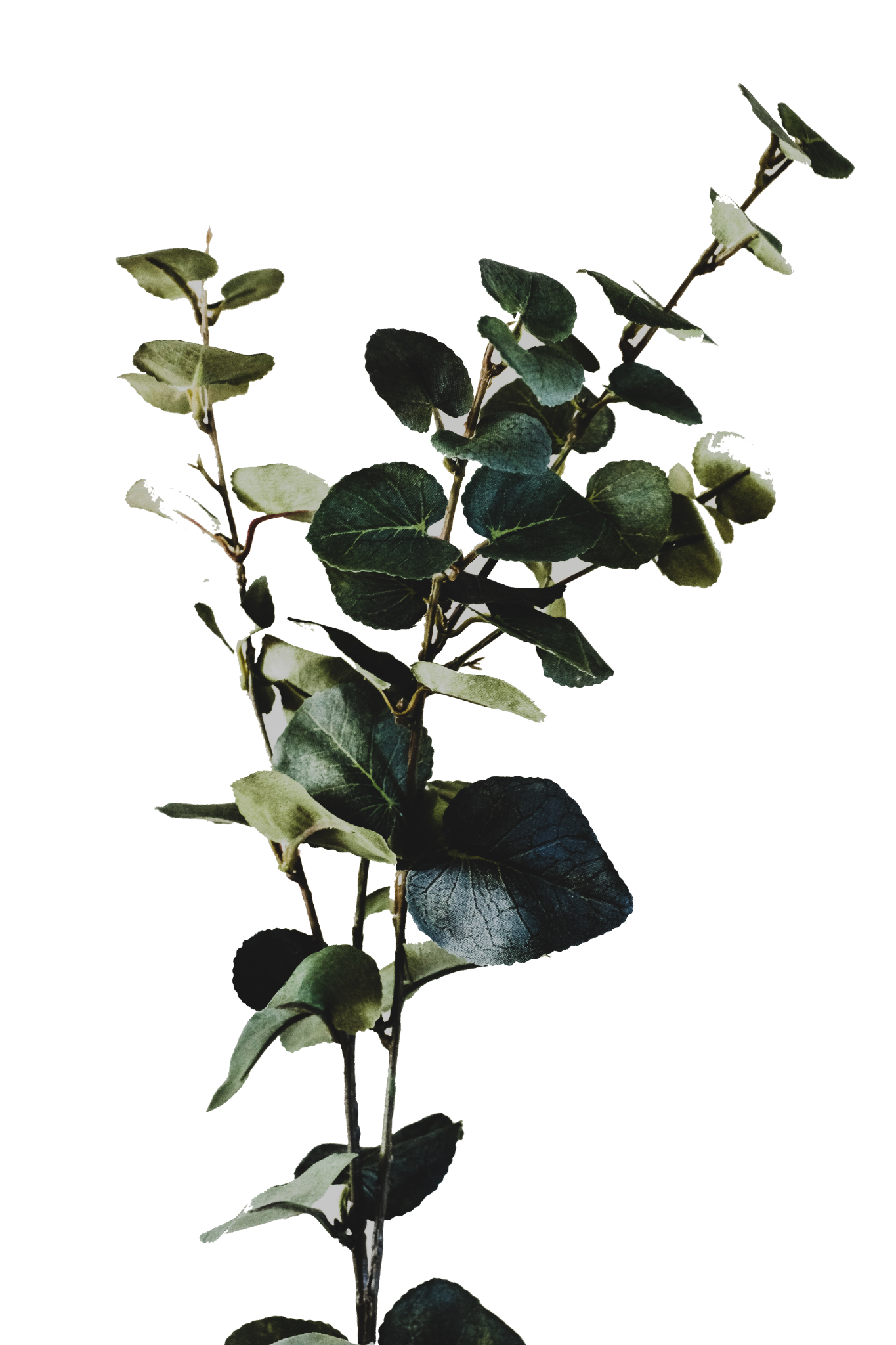 2 Interview Teams of 4-5 participants each including:
Current Executive Director
2 Staff Members
Board Members (2 on each panel; one per school)
Lake View & Feather River on one panel
Clarksville & Winship on one panel

Interview team members will sign confidentiality agreement

Candidates will interview with each interview team

Both interview teams rate the candidates & meet to discuss
Communication
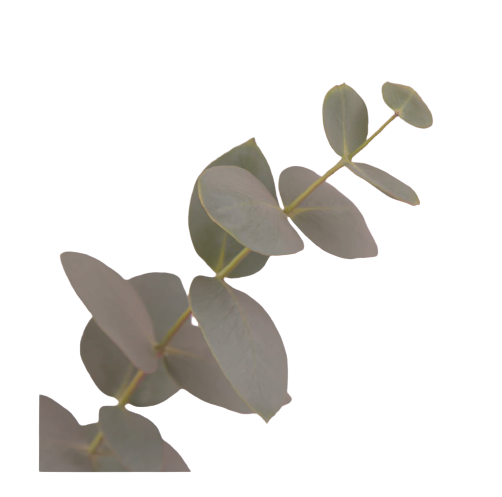 May 6- Announce new Associate Executive Director at Staff Meeting
May 9- Announcement in Bulletin
May 10- Announcement in Sequoia Scoop
Transition Plan
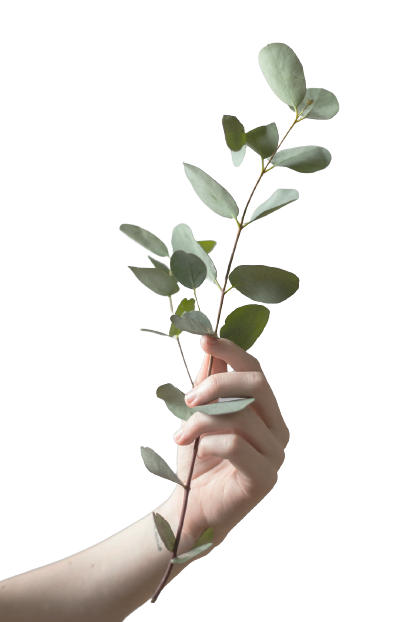 July 1
New contract begins for Associate Executive director.
July 1 - September 30, 2022
3 month contract for Julie - continue supporting during the transition period
any 
questions